When Nations Fall
Scripture Reading: Psalm 121
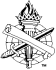 When Nations Fall
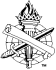 2
What Can The Righteous Do When Nations Fall? Psalm 11:3
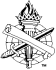 3
What Can The Righteous Do When Nations Fall? Psalm 11:3
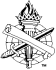 4
What Can The Righteous Do When Nations Fall? Psalm 11:3
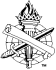 5
What Can The Righteous Do When Nations Fall? Psalm 11:3
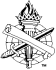 6
Saints Remain Loyal to the Lord During Periods of National Decline
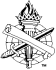 7
Saints Remain Loyal to the Lord During Periods of National Decline
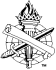 8
Saints Remain Loyal to the Lord During Periods of National Decline
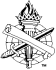 9
Courageous Faith in the Face of National Turmoil and Upheaval
Psalm 11:3
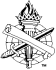 10
Nations Rise and Fall
God is Sovereign
Put your treasuresin heaven,Matthew 6:19-21
Our help, protection, and salvation are in the Lord, Psalm 121
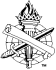 11